Unidad 9
El Espíritu Santo 
Dio un Lugar
a la Mujer

Lección 3
Libertad
Instituto de Líderes Cristianos
El Ministerio de la Mujer
Gabriela Tijerina-Pike, Ph.D.
La Autoridad que Dios dio
 y la Sumisión que Dios pide

Orden
Responsabilidad
Obediencia
Confianza
Humildad
Instituto de Líderes Cristianos
El Ministerio de la Mujer
Gabriela Tijerina-Pike, Ph.D.
Explicación 
Personal
Humildad
Instituto de Líderes Cristianos
El Ministerio de la Mujer
Gabriela Tijerina-Pike, Ph.D.
Responsabilidad en la Autoridad
y
Responsabilidad en la Sumisión
Humildad
Instituto de Líderes Cristianos
El Ministerio de la Mujer
Gabriela Tijerina-Pike, Ph.D.
Libertad para Decidir
y
Libertar para Decidir
Humildad
Instituto de Líderes Cristianos
El Ministerio de la Mujer
Gabriela Tijerina-Pike, Ph.D.
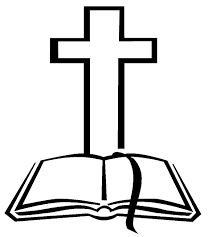 Libertad
Humildad
Instituto de Líderes Cristianos
El Ministerio de la Mujer
Gabriela Tijerina-Pike, Ph.D.
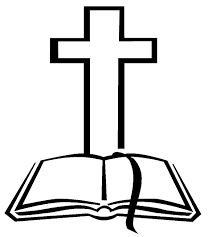 Autoridad en la iglesia
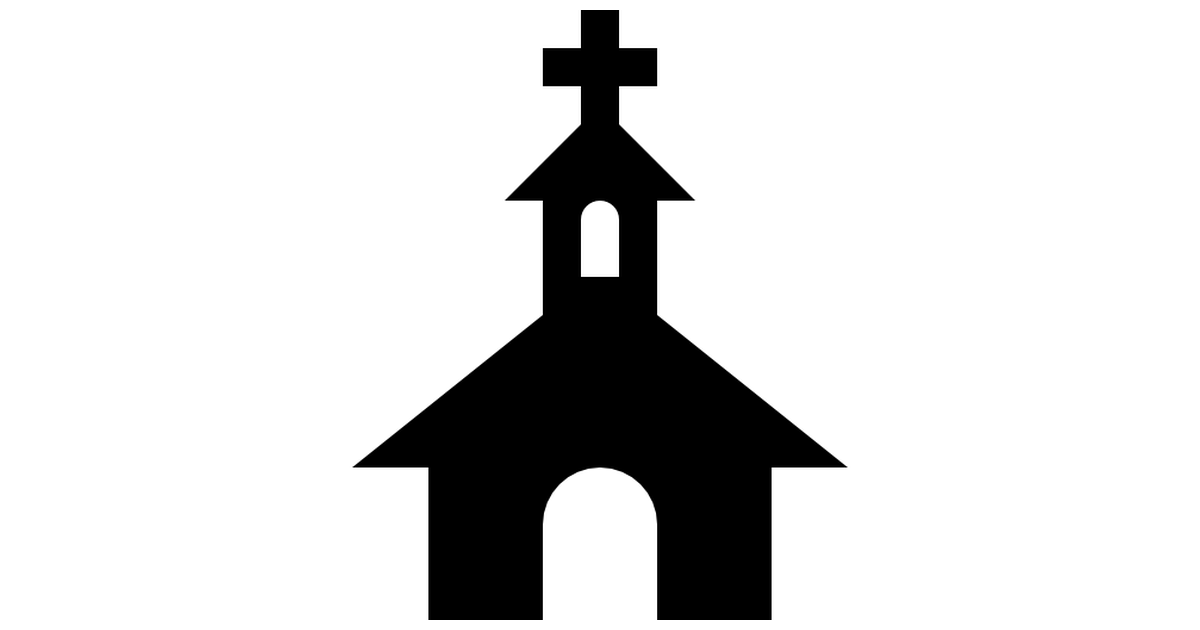 Humildad
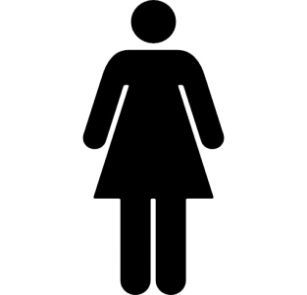 Instituto de Líderes Cristianos
El Ministerio de la Mujer
Gabriela Tijerina-Pike, Ph.D.
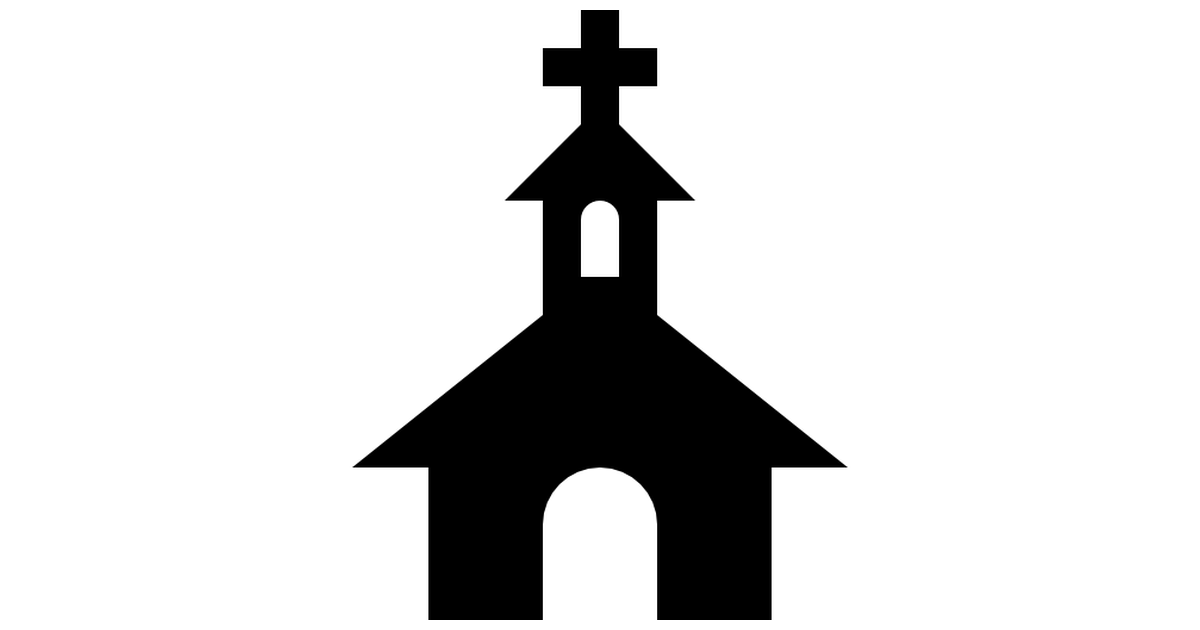 Gobierno de la Iglesia
Pastores
Ancianos
Diáconos
Líderes
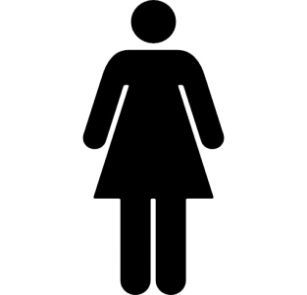 Humildad
Instituto de Líderes Cristianos
El Ministerio de la Mujer
Gabriela Tijerina-Pike, Ph.D.
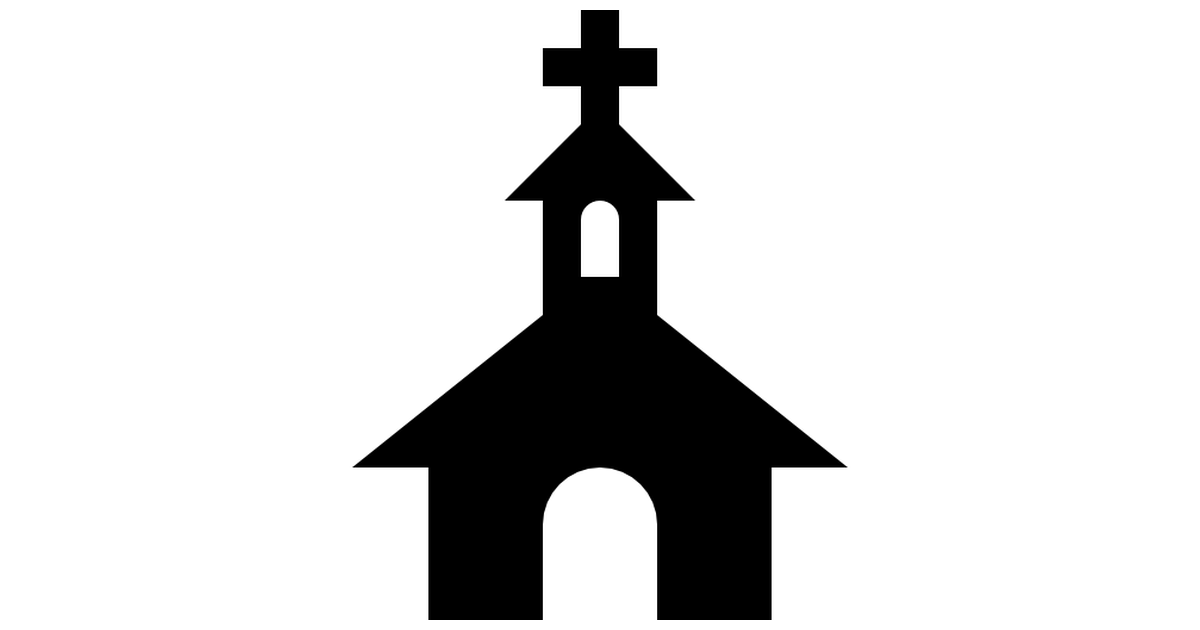 Gobierno de la Iglesia
Pastores (h/m)
Ancianos (h/m)
Diáconos (h/m)
Líderes (h/m)
MUJER SABIA
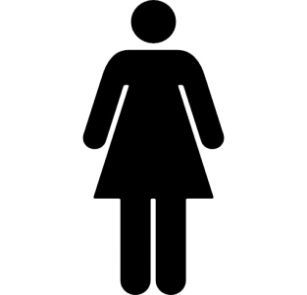 Instituto de Líderes Cristianos
El Ministerio de la Mujer
Gabriela Tijerina-Pike, Ph.D.
Opinión 
Personal
Humildad
Instituto de Líderes Cristianos
El Ministerio de la Mujer
Gabriela Tijerina-Pike, Ph.D.
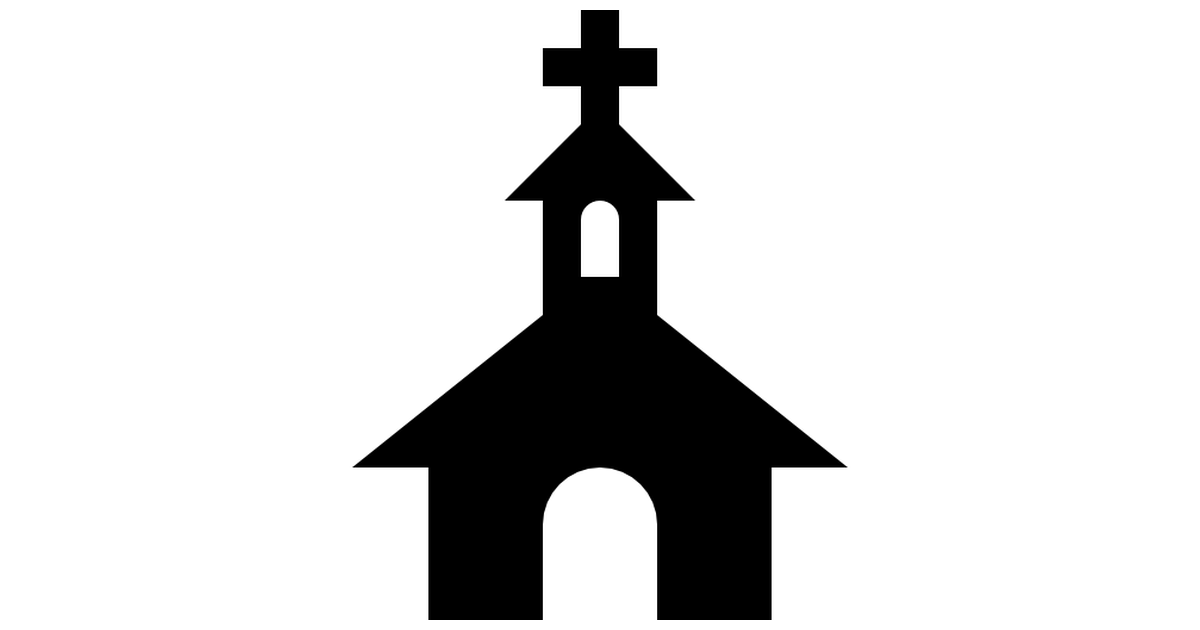 Gobierno de la Iglesia
Pastores (h)
Ancianos (h)
Diáconos (h/m)
Líderes (h/m)
1) Ministerios Eclesiásticos
2) Ministerios Para-Eclesiásticos
Pastores (h/m)
Ancianos (h/m)
Diáconos (h/m)
Líderes (h/m)
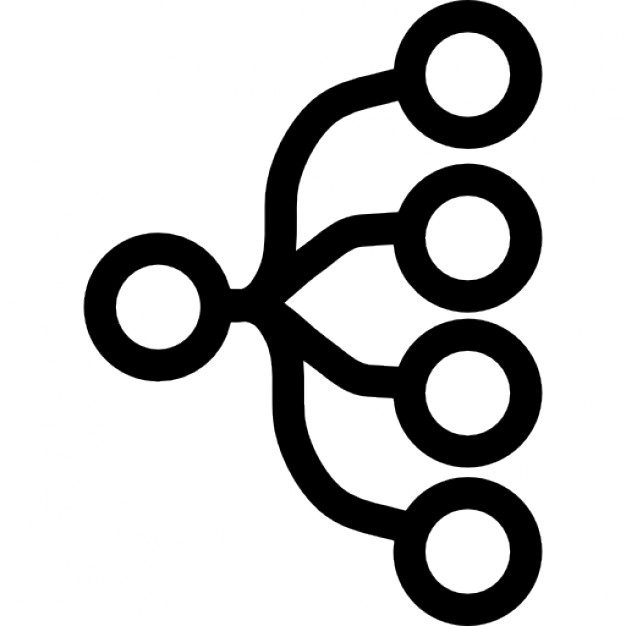 Instituto de Líderes Cristianos
El Ministerio de la Mujer
Gabriela Tijerina-Pike, Ph.D.
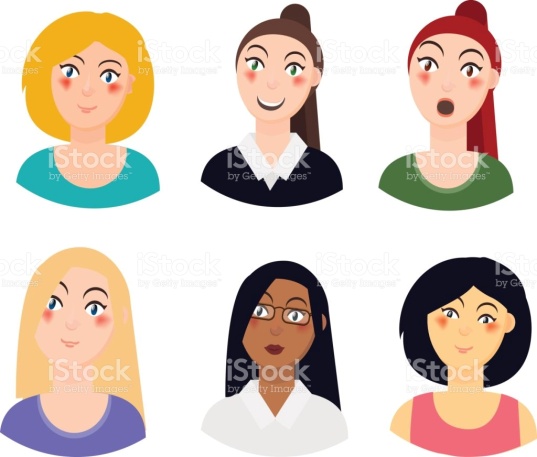 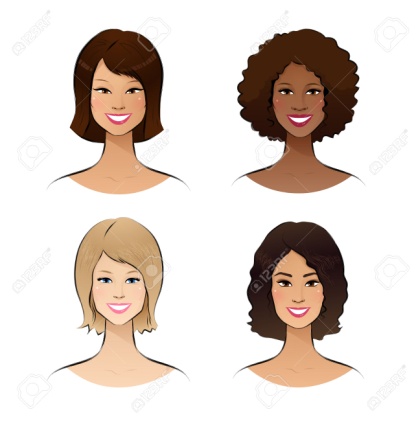 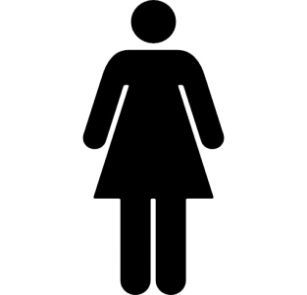 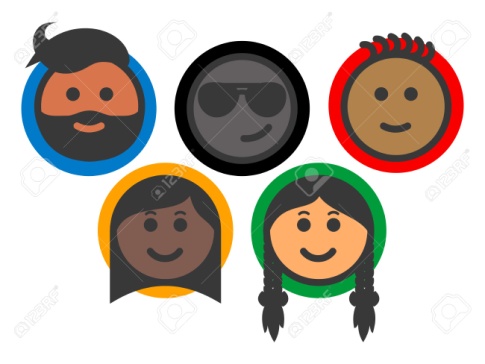 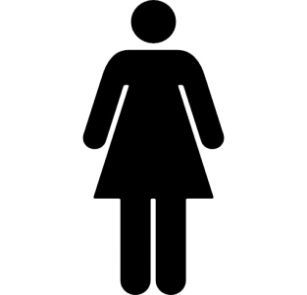 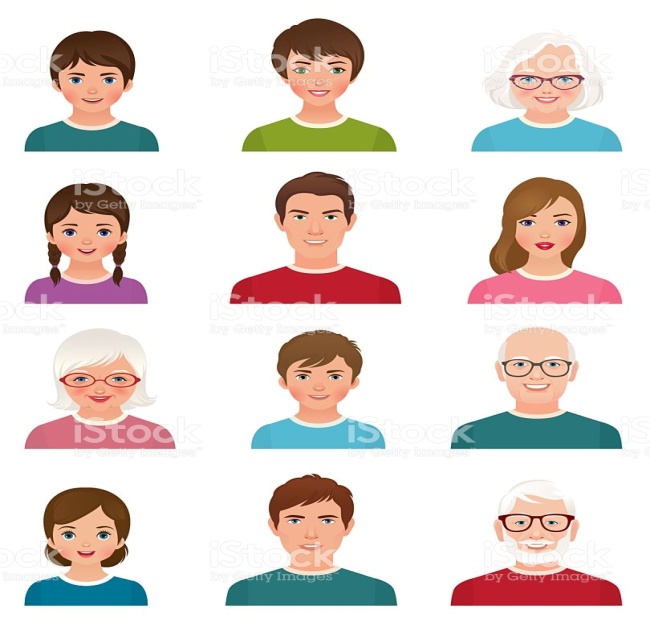 Número
Entendimiento
Instituto de Líderes Cristianos
El Ministerio de la Mujer
Gabriela Tijerina-Pike, Ph.D.
Libertad para Servir
Extraña
Salva
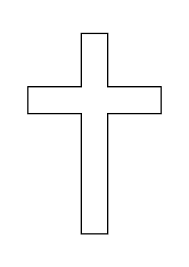 Creada
Sabia
Instituto de Líderes Cristianos
El Ministerio de la Mujer
Gabriela Tijerina-Pike, Ph.D.
Unidad 9, Lección 3. TAREA #3
Redactar un ensayo de 400 palabras mi entendimiento sobre la autoridad de Jesús y la sumisión de la Iglesia.
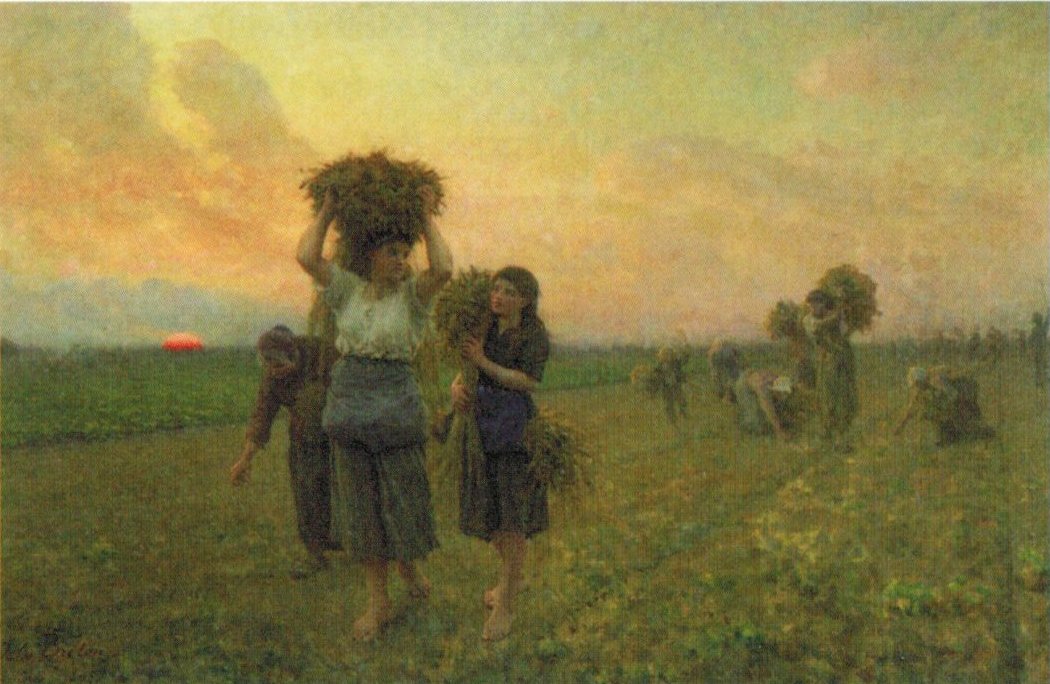